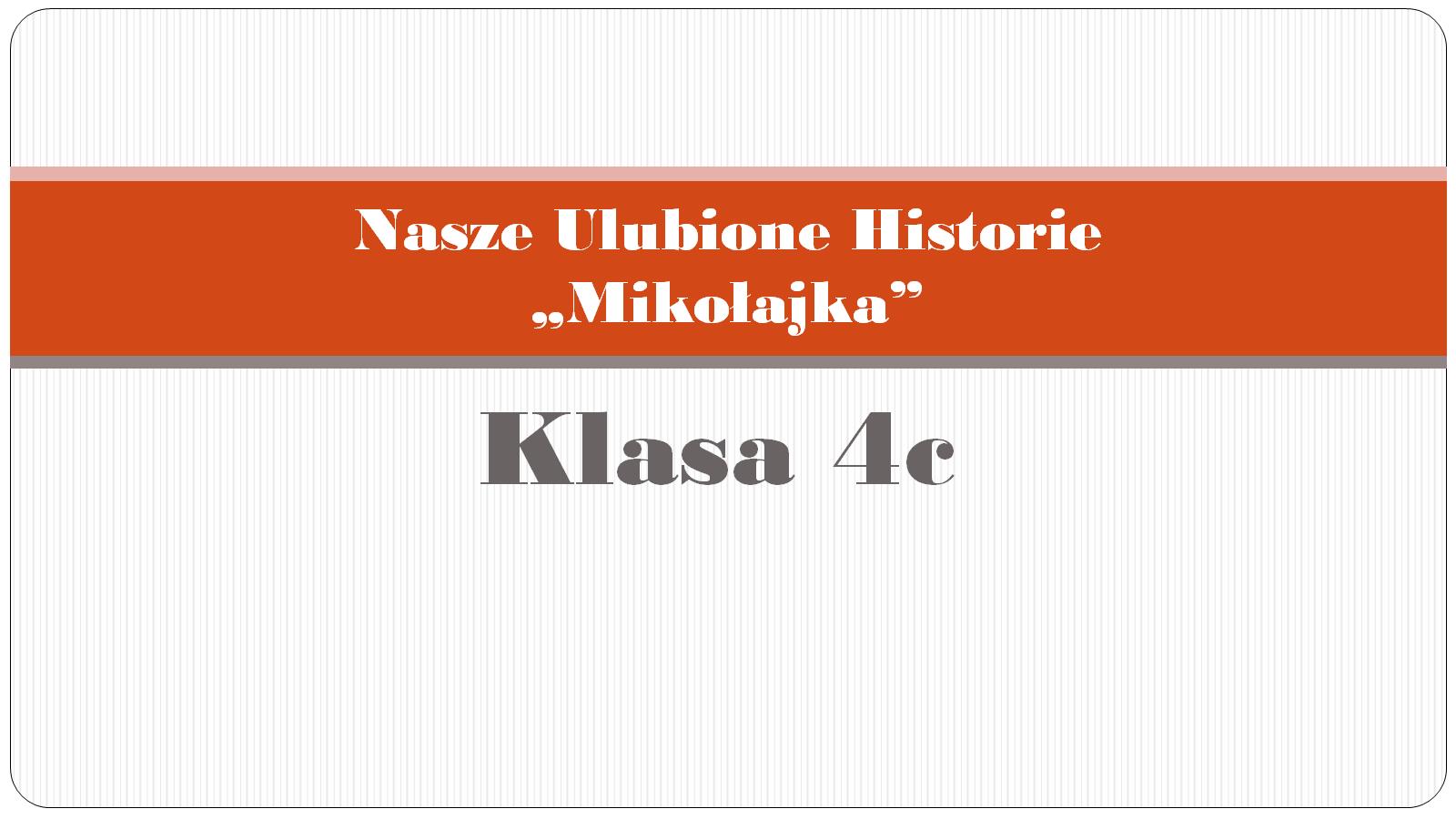 Nasze Ulubione Historie „Mikołajka”
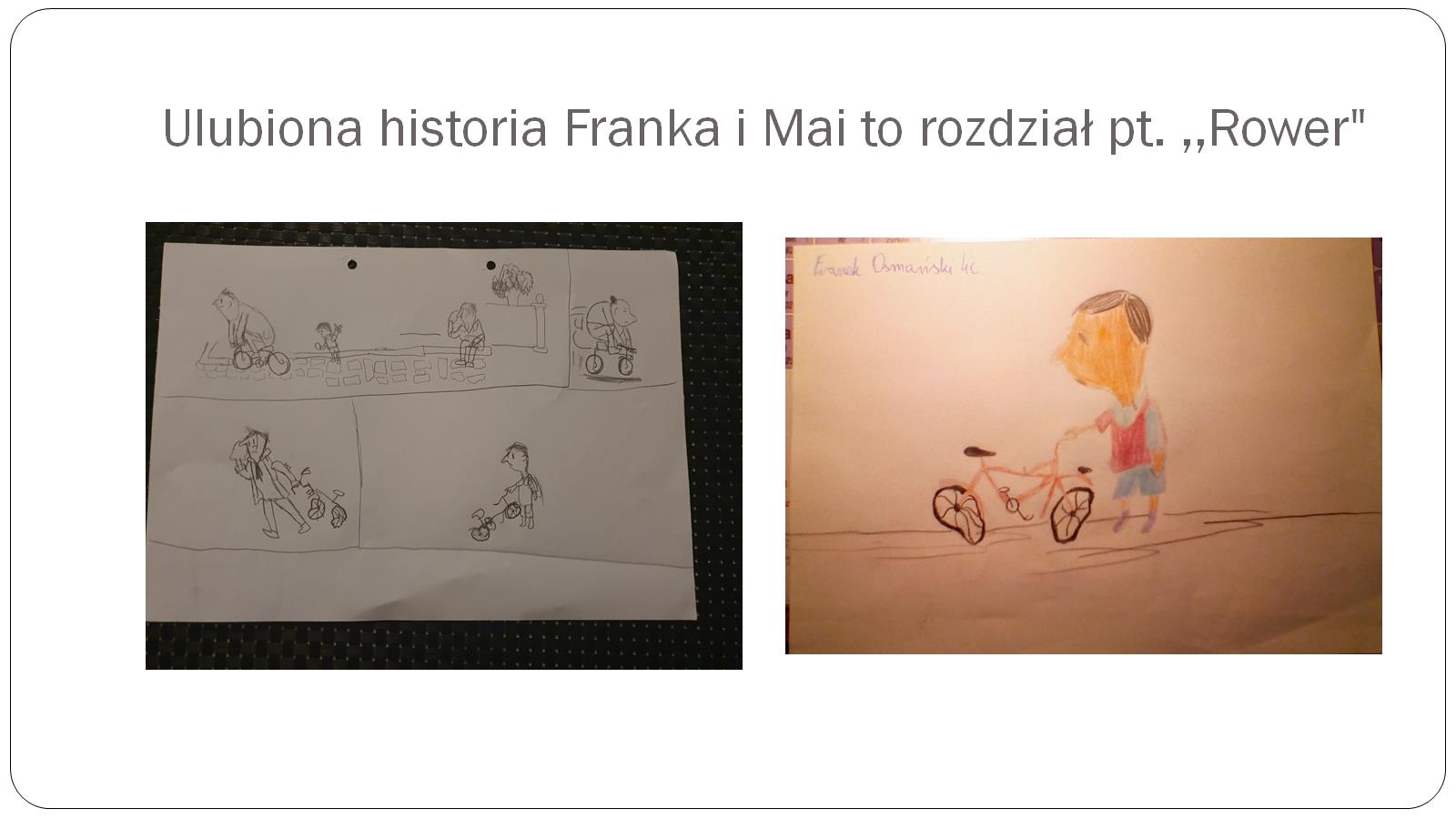 Ulubiona historia Franka i Mai to rozdział pt. ,,Rower"
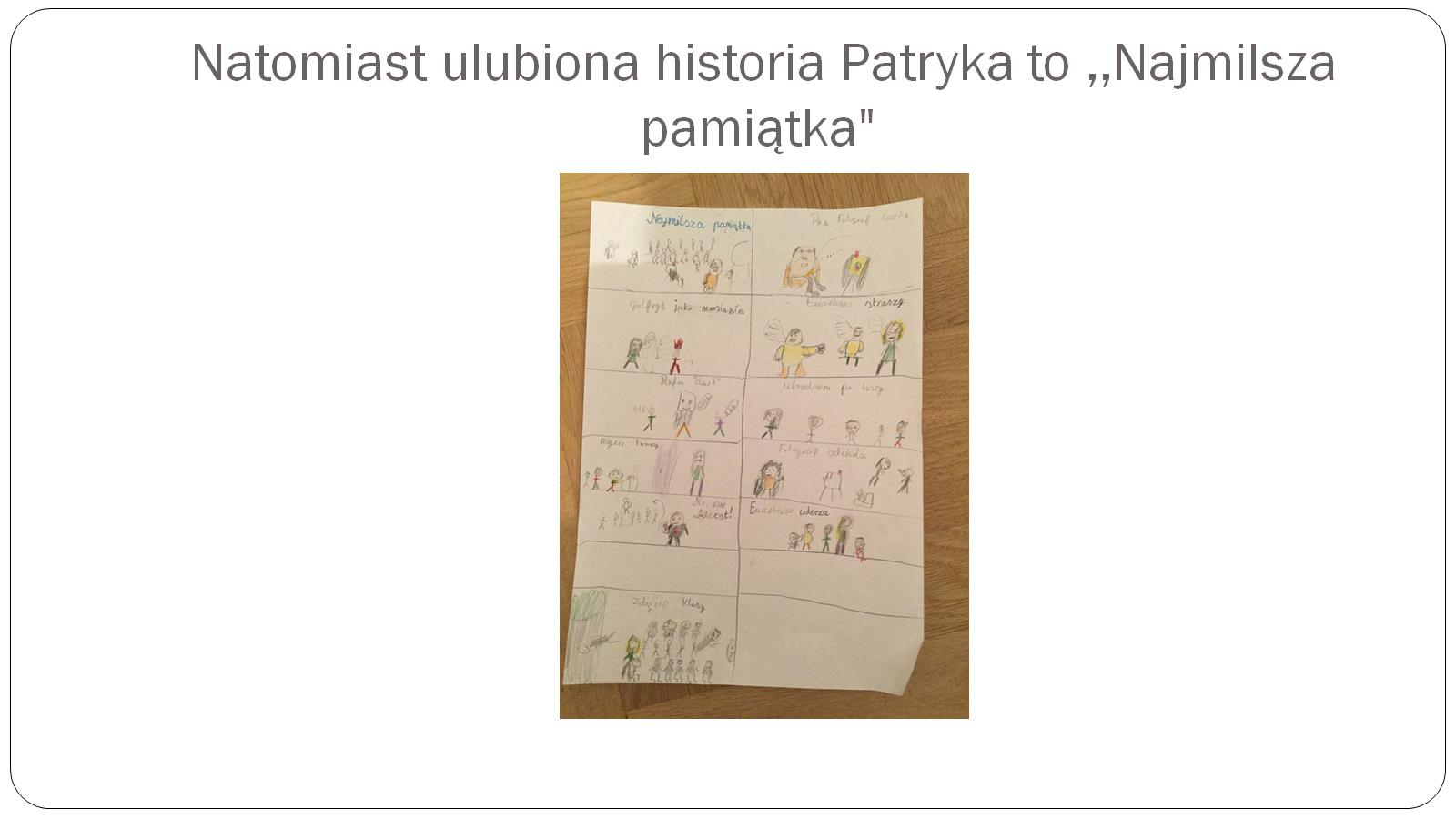 Natomiast ulubiona historia Patryka to ,,Najmilsza pamiątka"
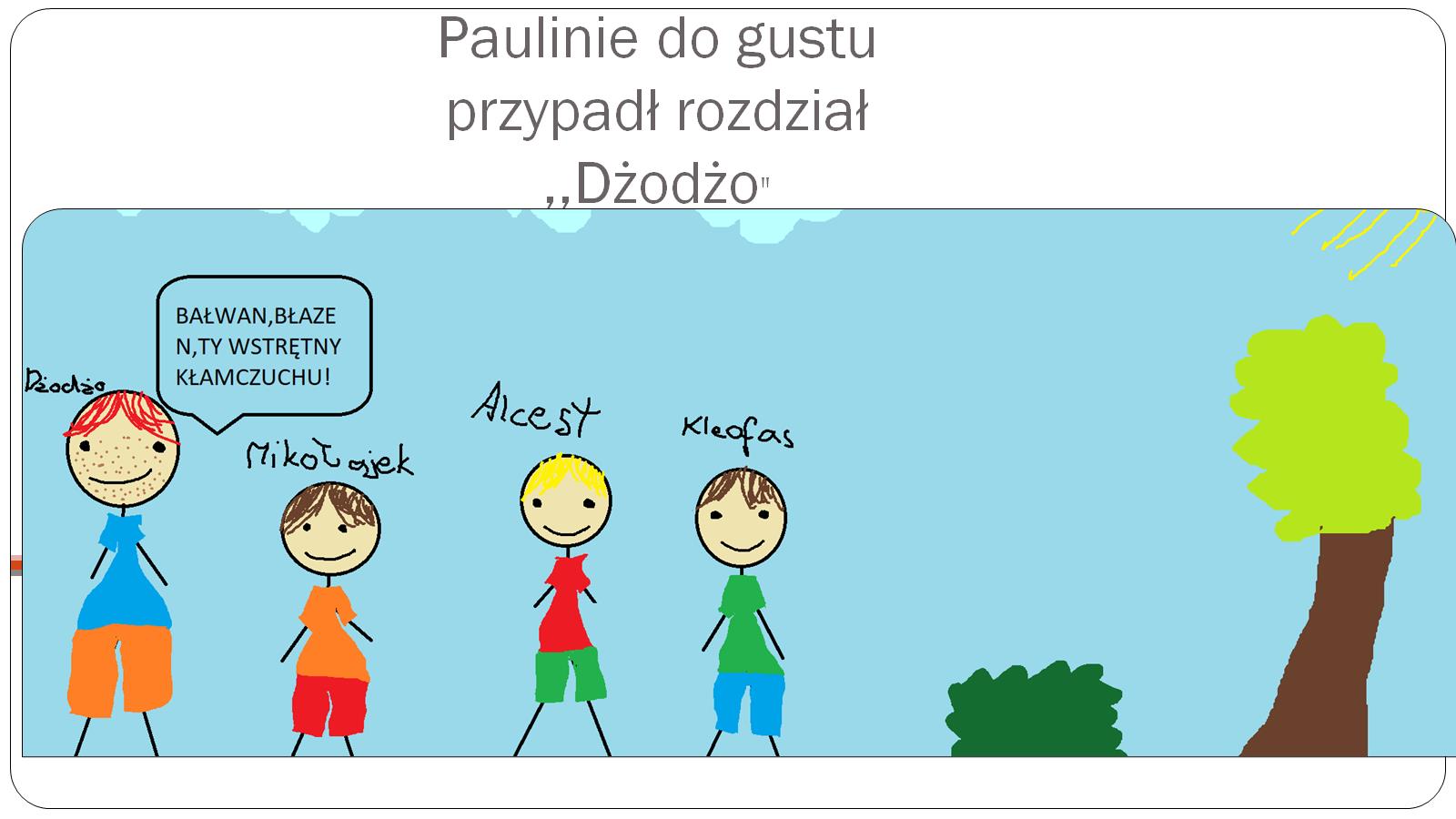 Paulinie do gustu przypadł rozdział ,,Dżodżo"
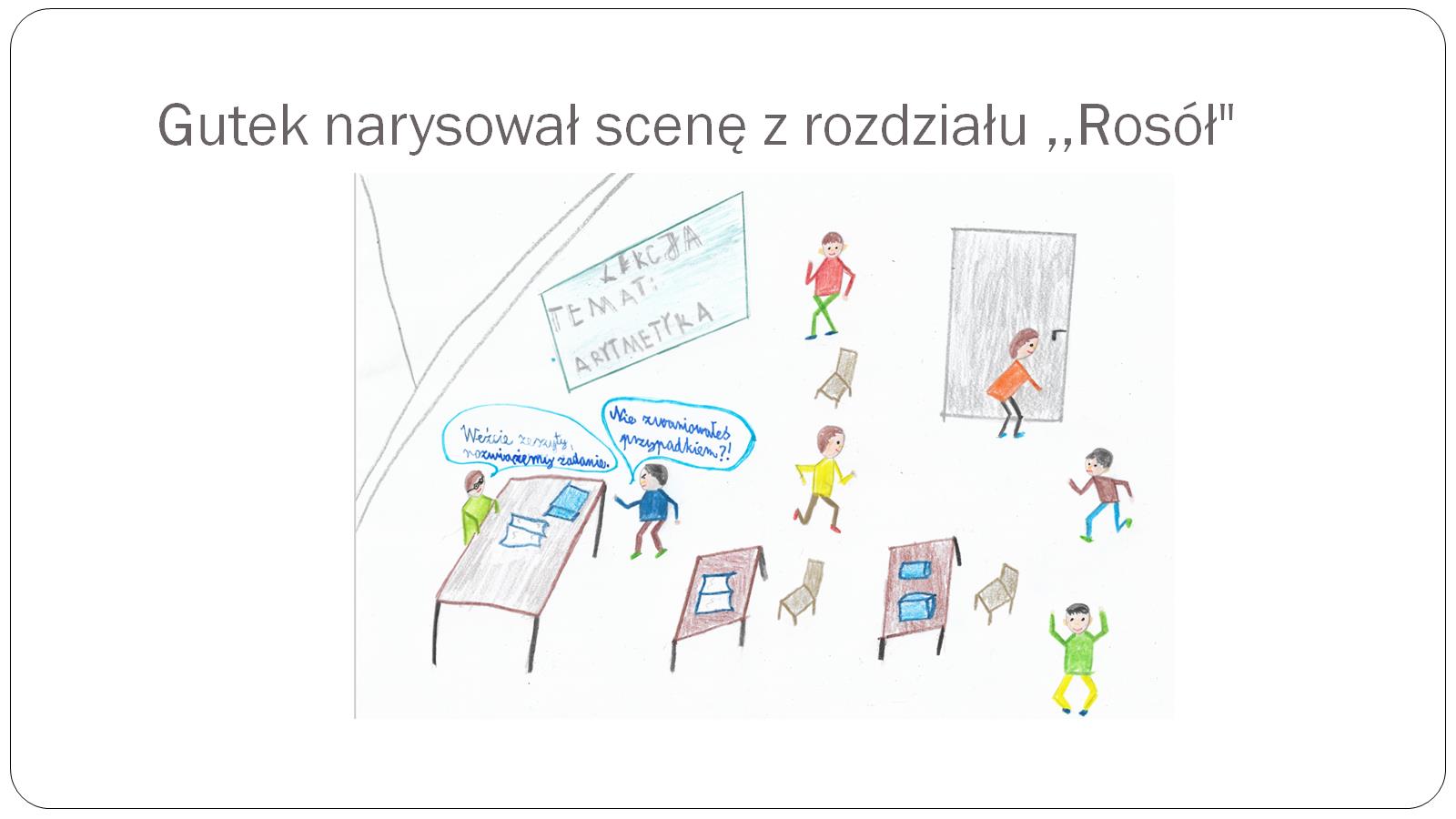 Gutek narysował scenę z rozdziału ,,Rosół"
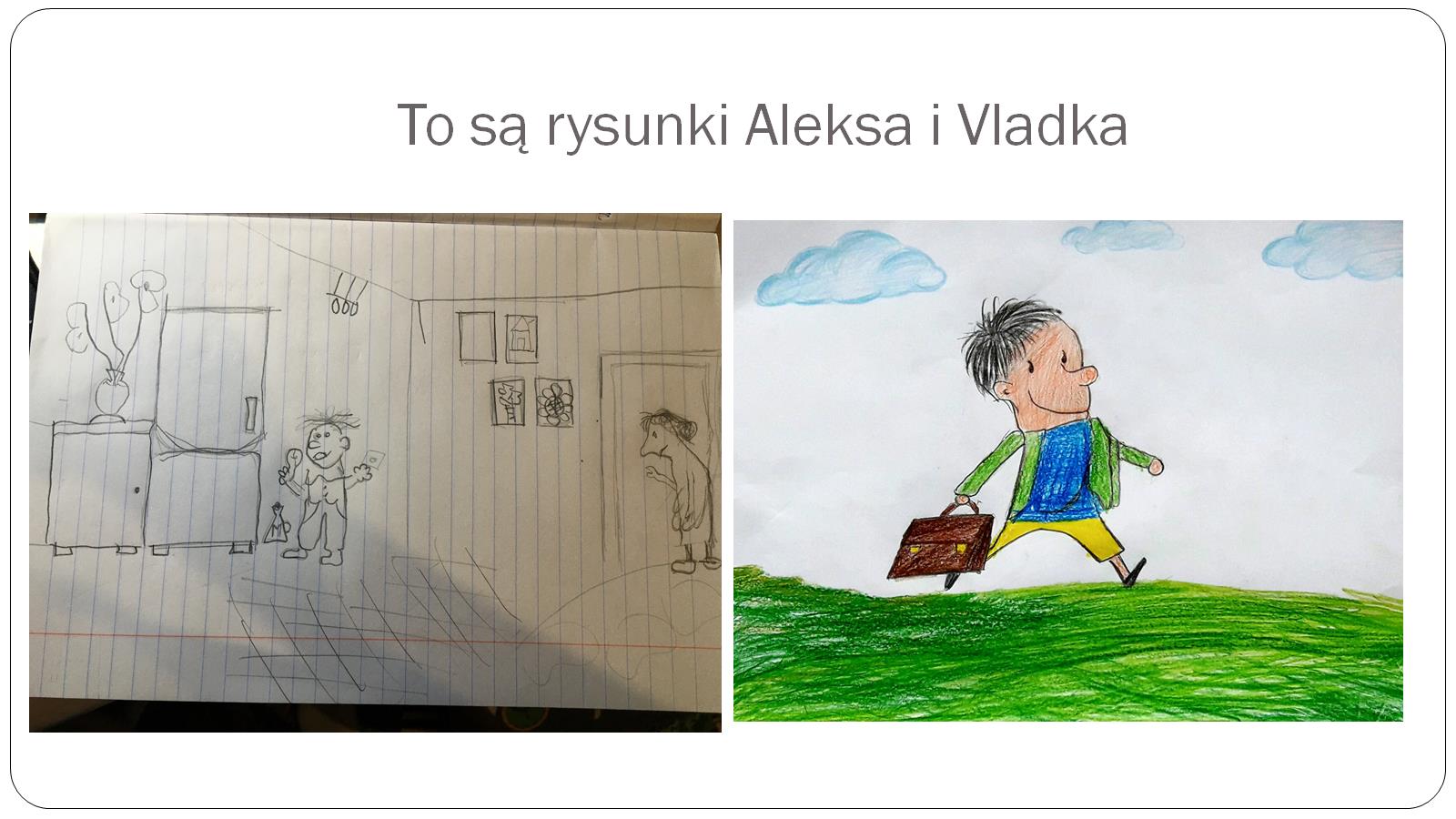 To są rysunki Aleksa i Vladka
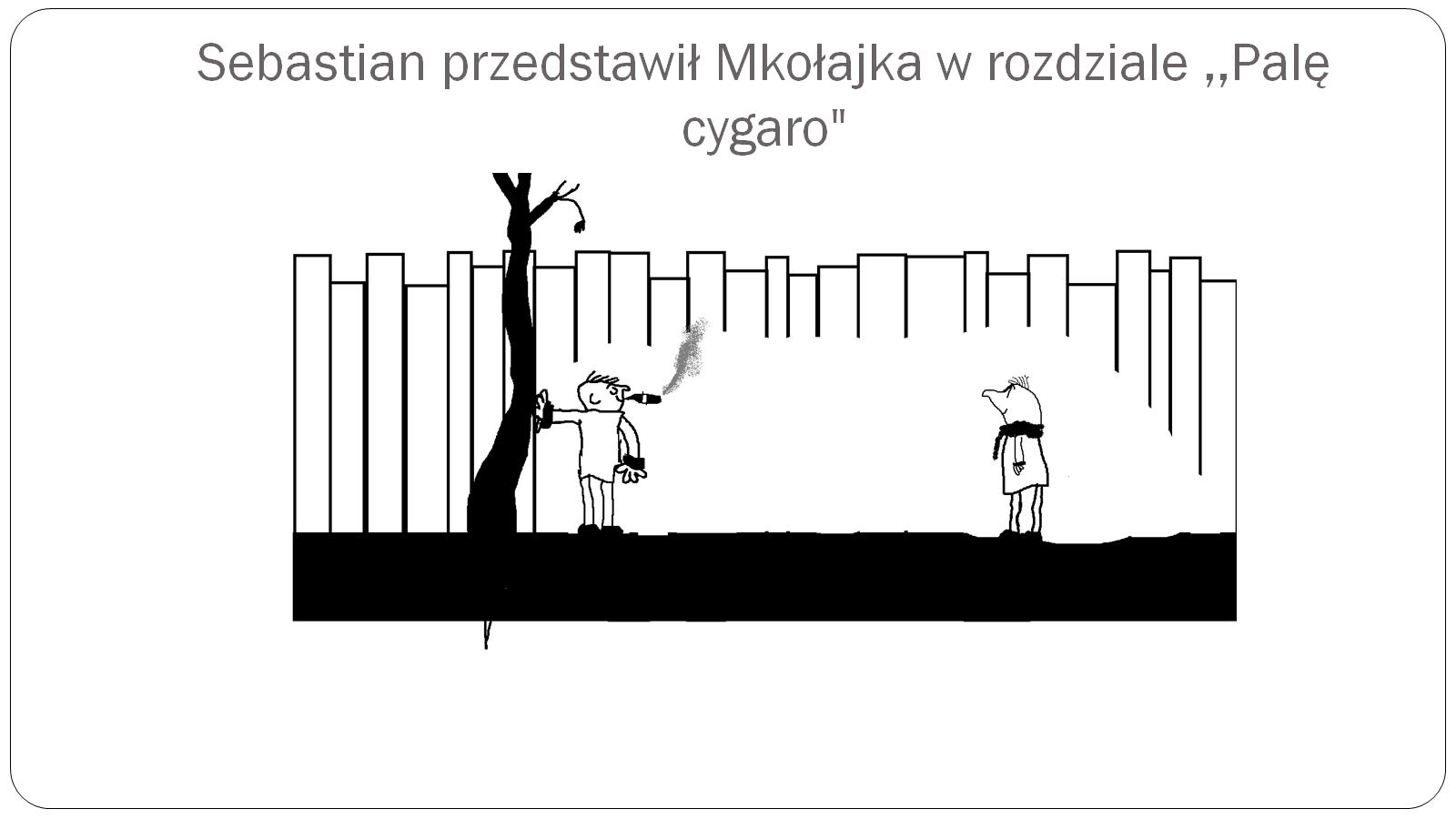 Sebastian przedstawił Mkołajka w rozdziale ,,Palę cygaro"
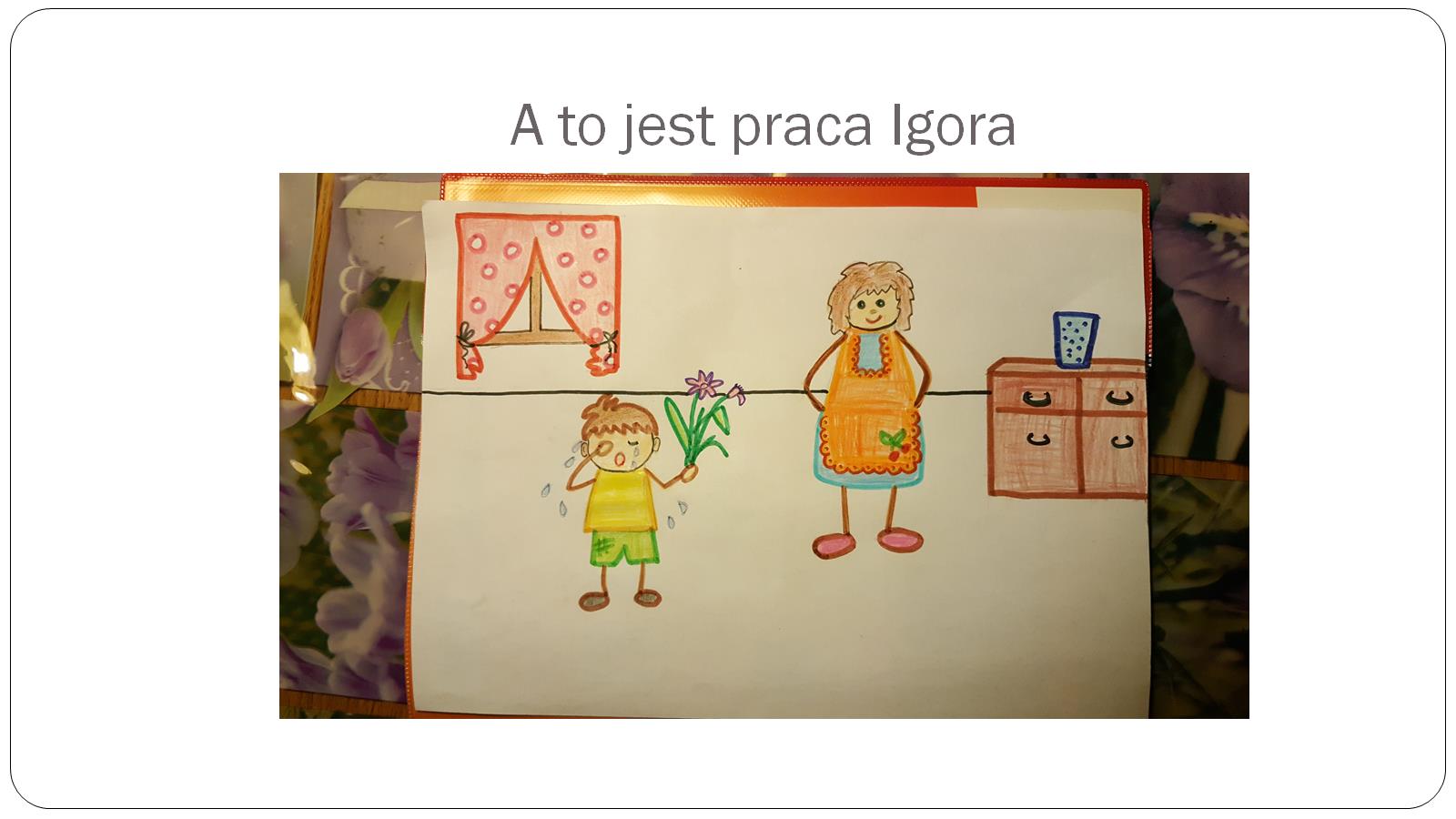 A to jest praca Igora
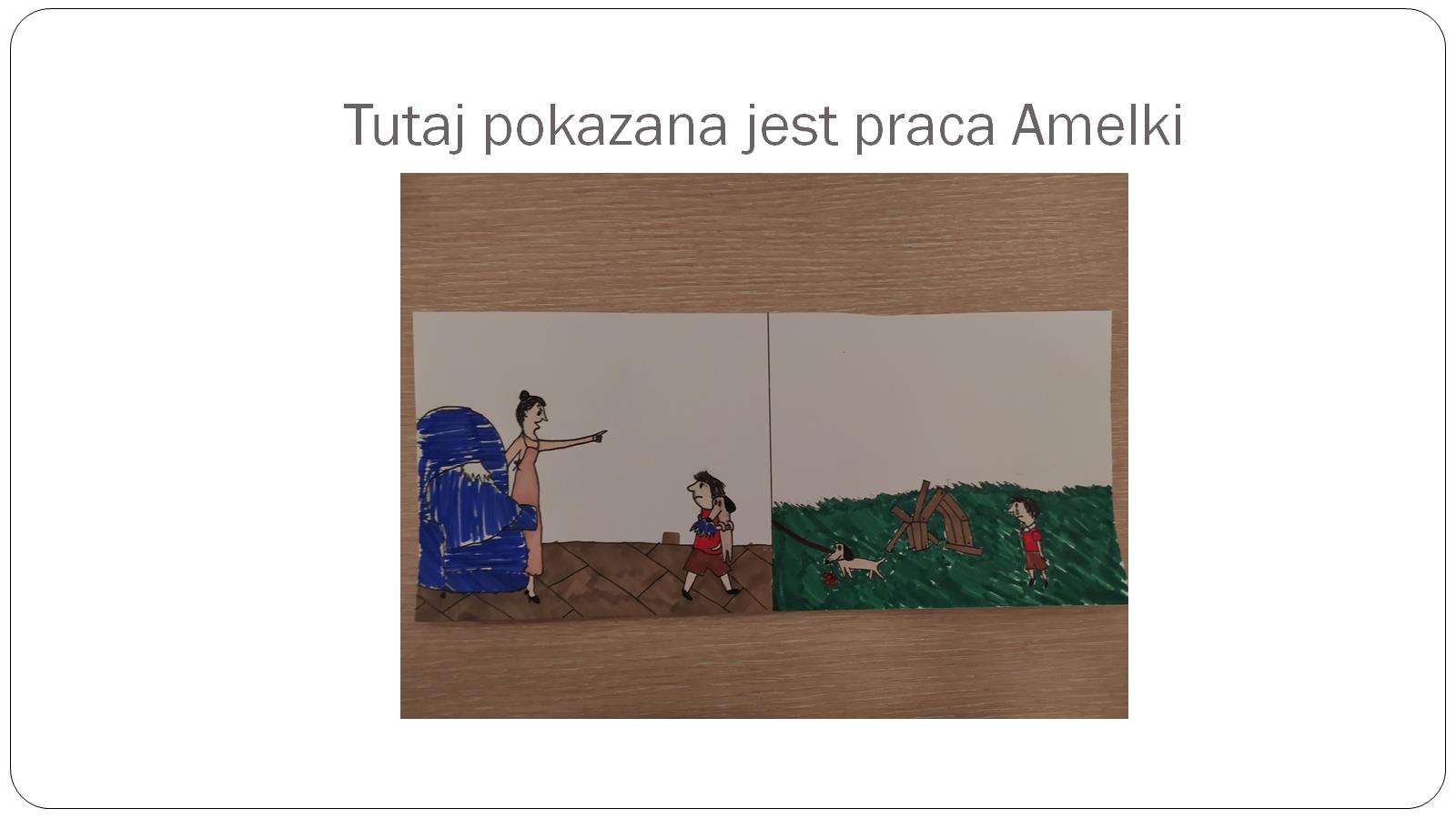 Tutaj pokazana jest praca Amelki
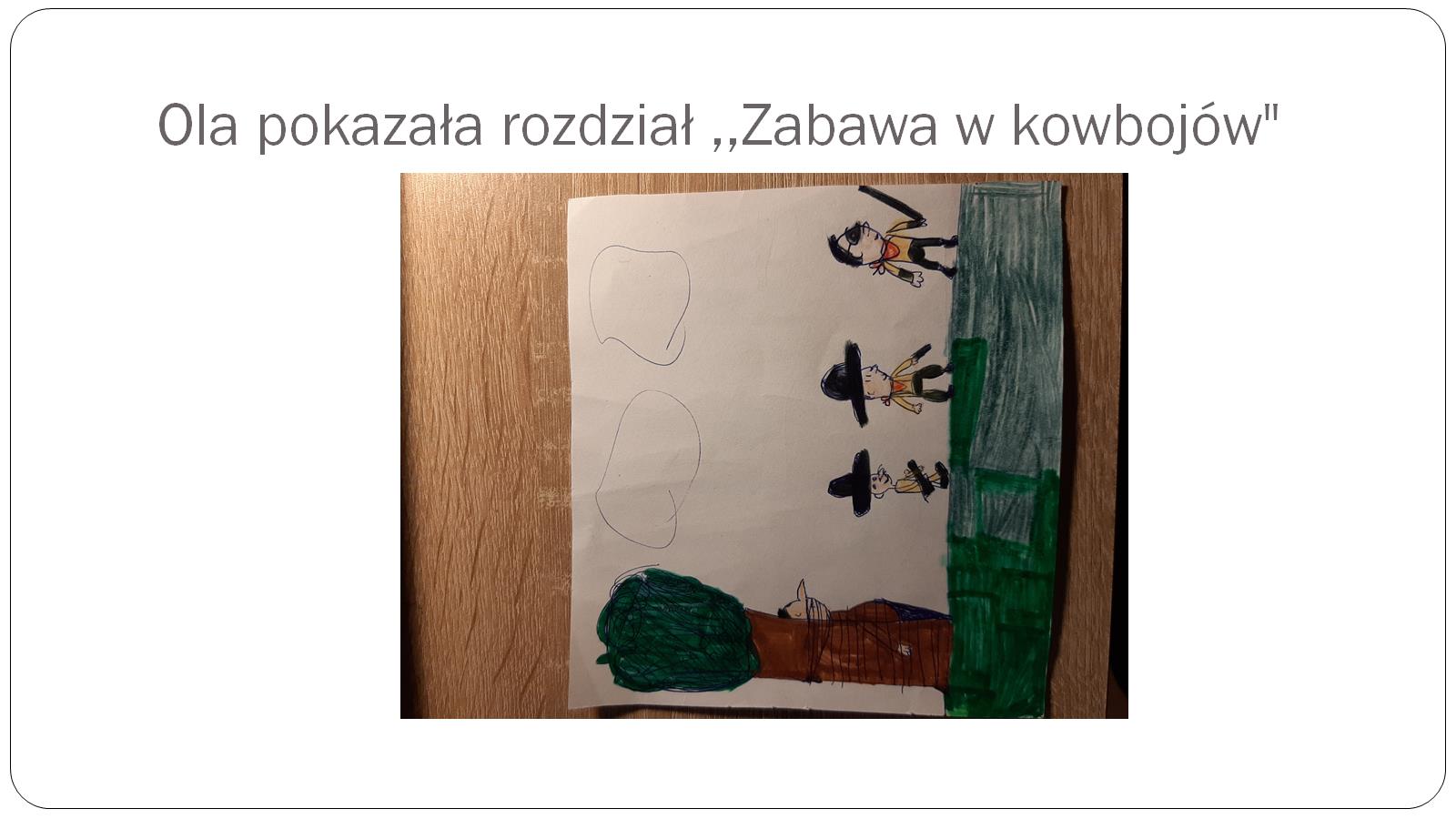 Ola pokazała rozdział ,,Zabawa w kowbojów"
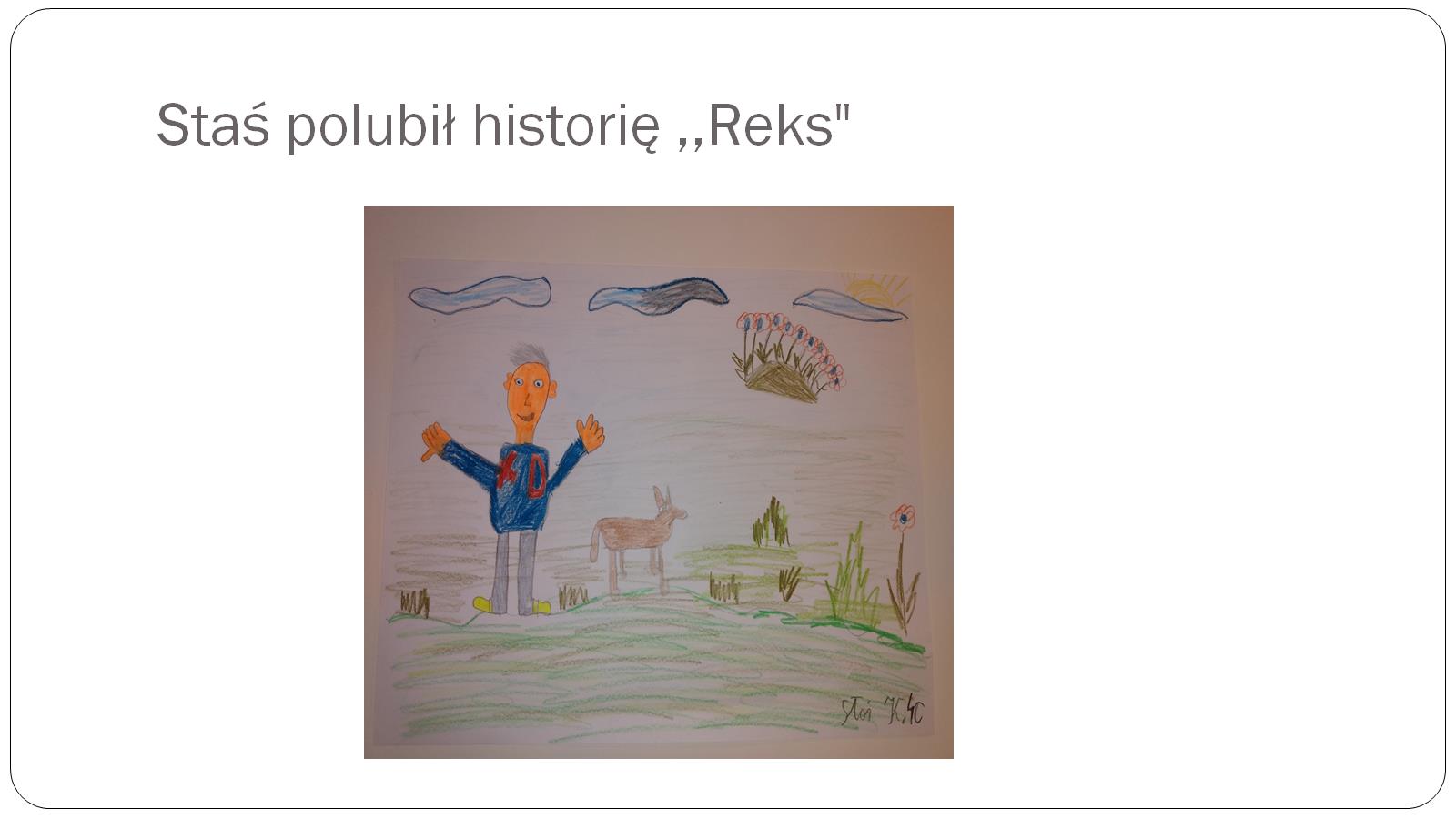 Staś polubił historię ,,Reks"
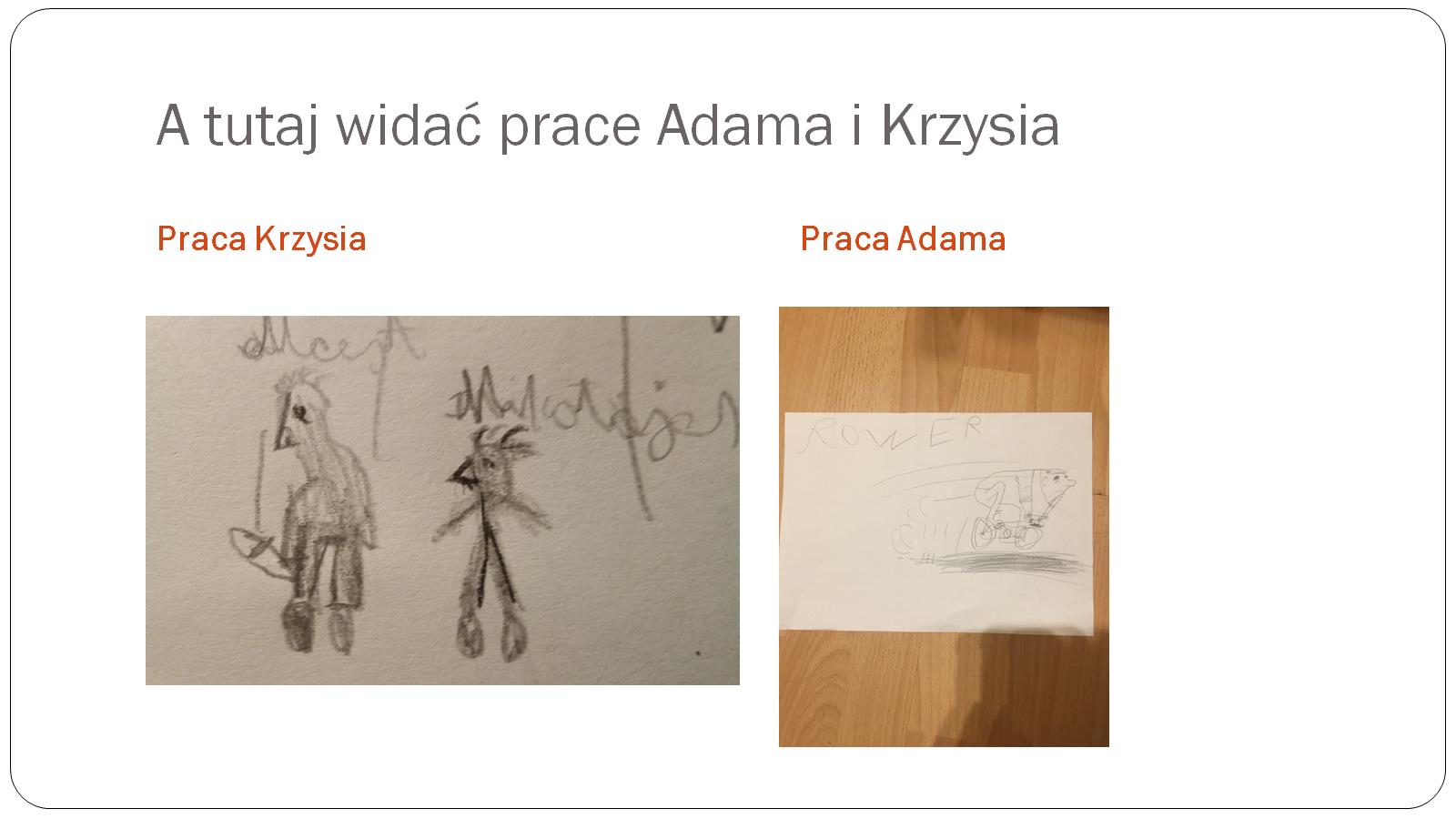 A tutaj widać prace Adama i Krzysia
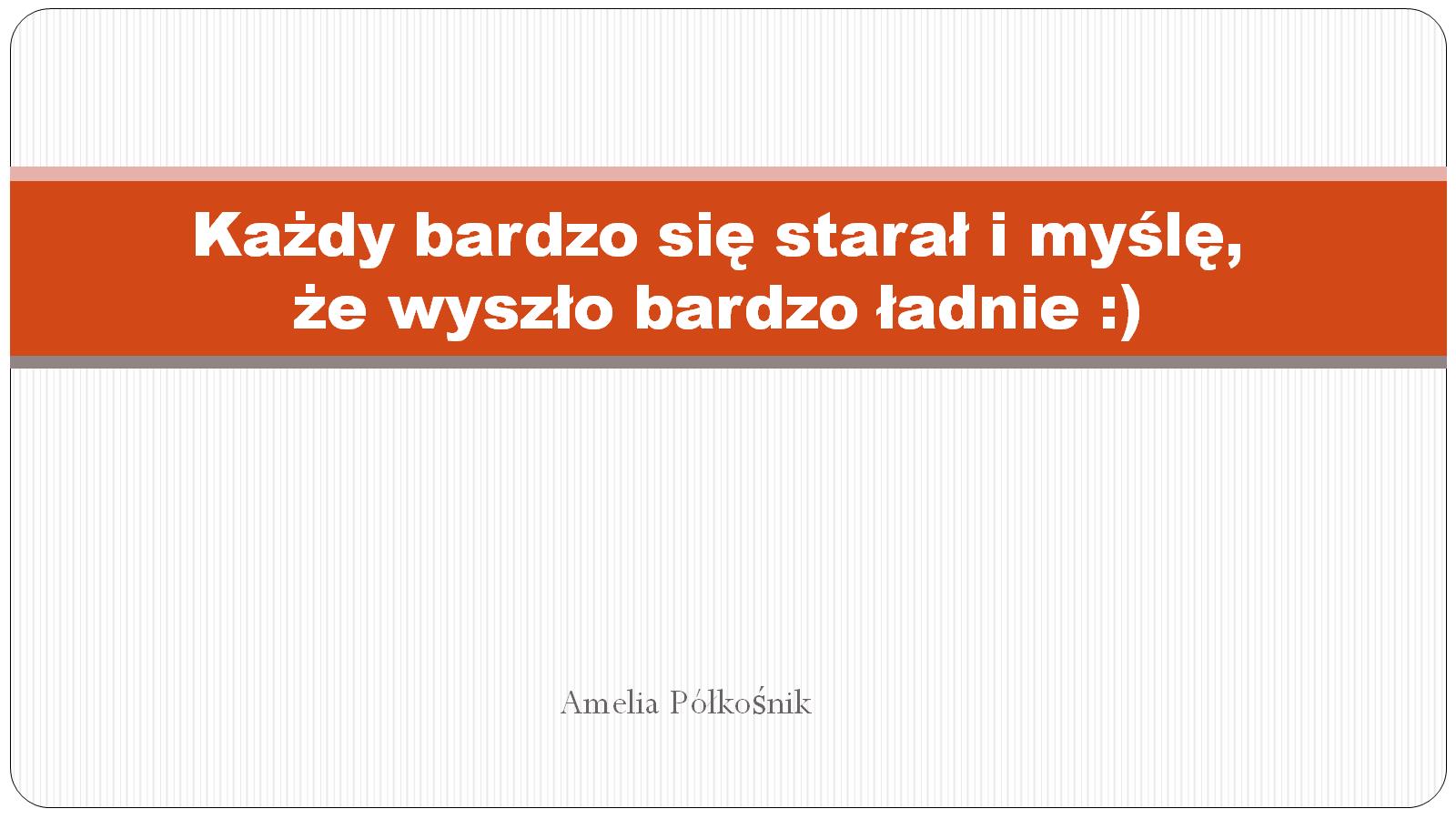 Każdy bardzo się starał i myślę, że wyszło bardzo ładnie :)